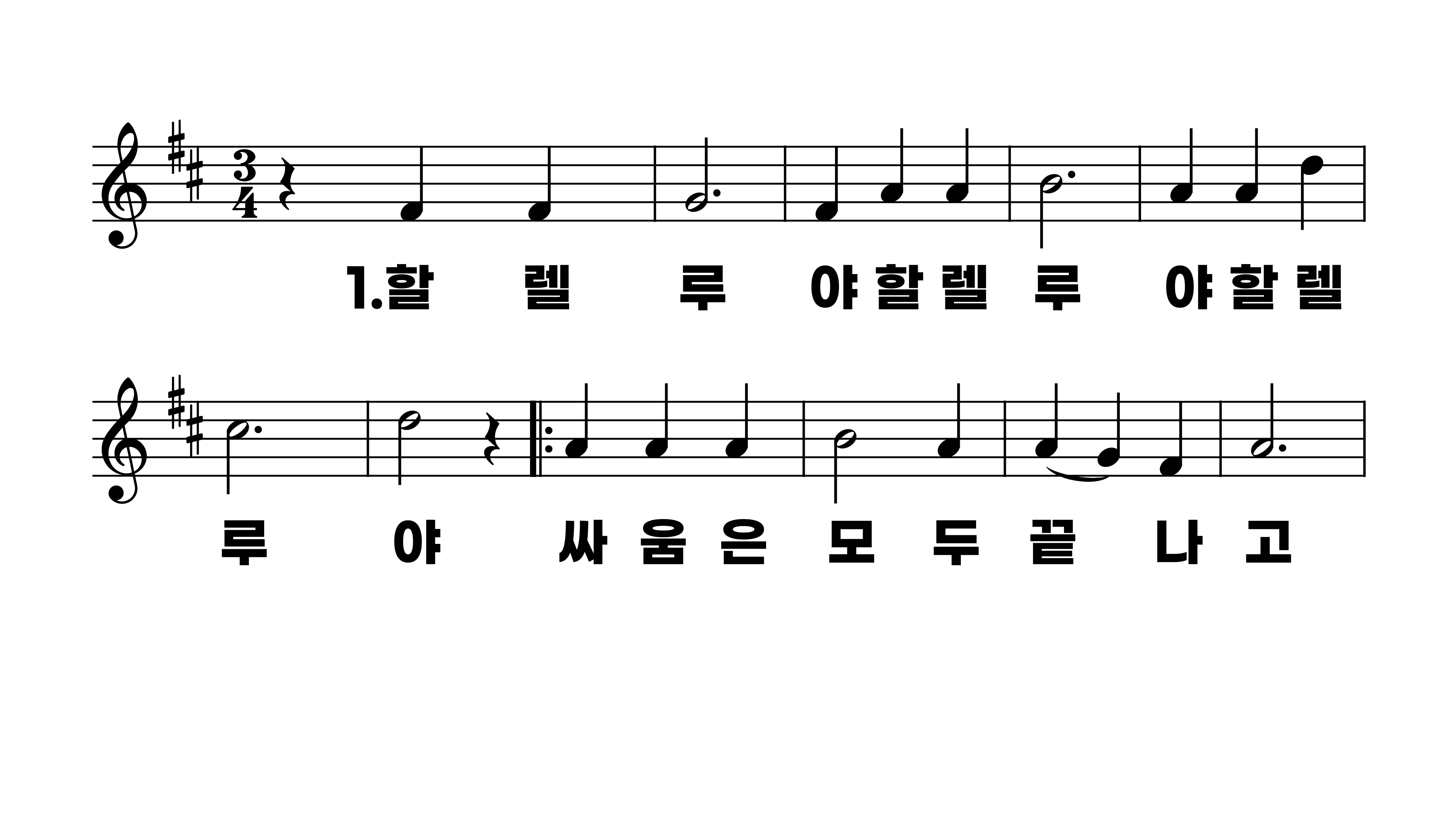 166장 싸움은 모두 끝나고
1.할렐루야할
2.할렐루야할
3.할렐루야할
4.할렐루야할
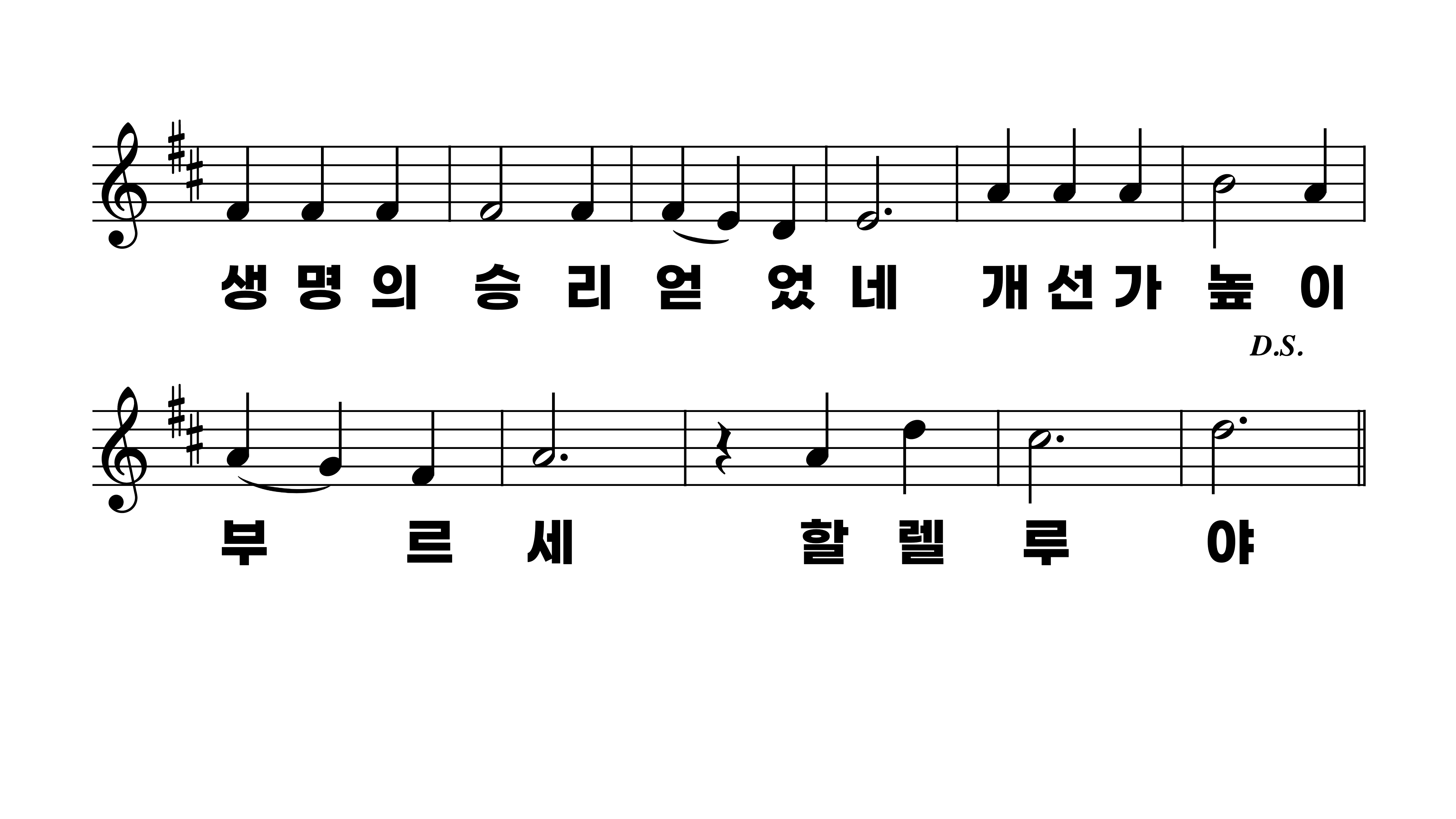 166장 싸움은 모두 끝나고
1.할렐루야할
2.할렐루야할
3.할렐루야할
4.할렐루야할
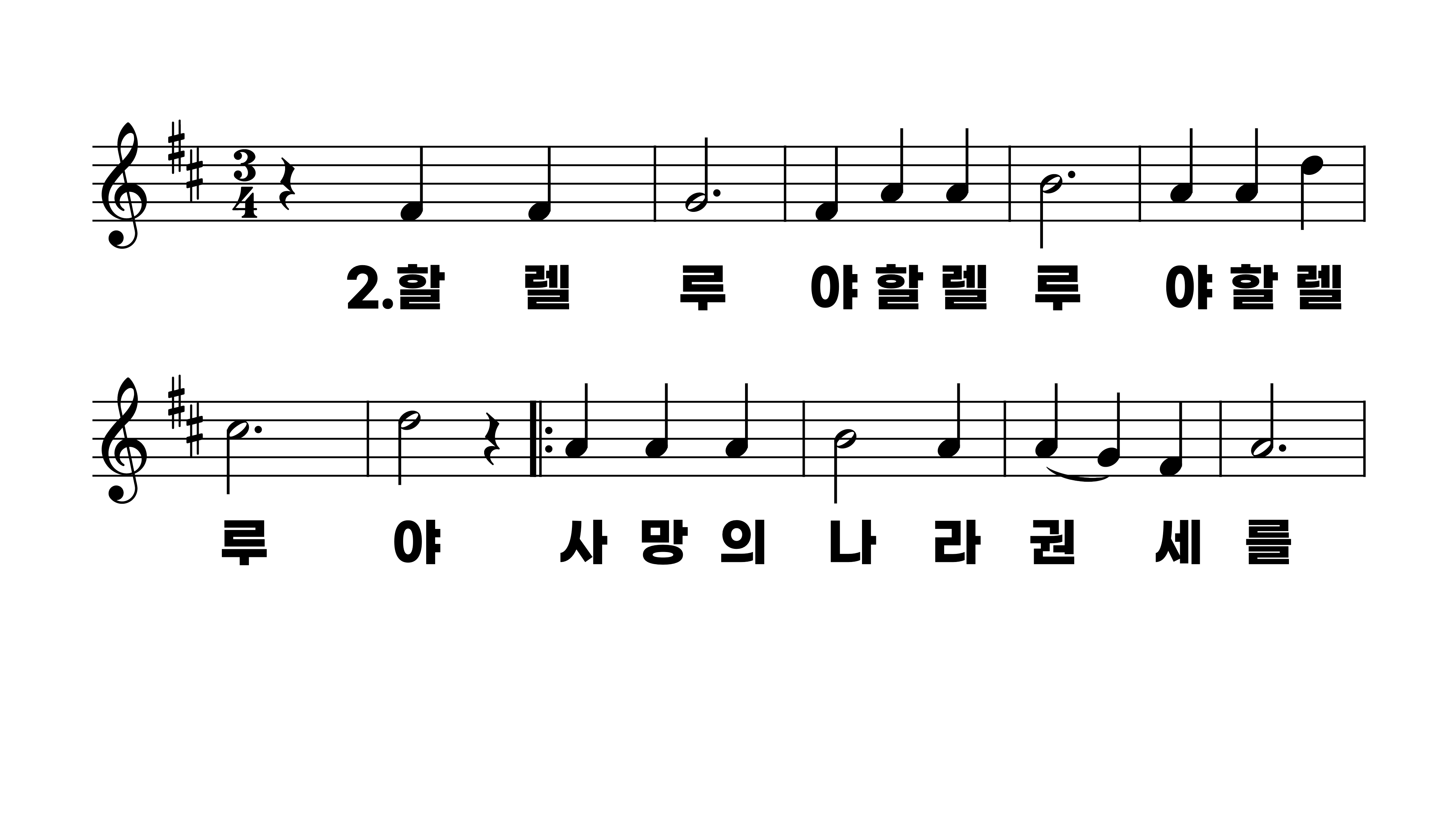 166장 싸움은 모두 끝나고
1.할렐루야할
2.할렐루야할
3.할렐루야할
4.할렐루야할
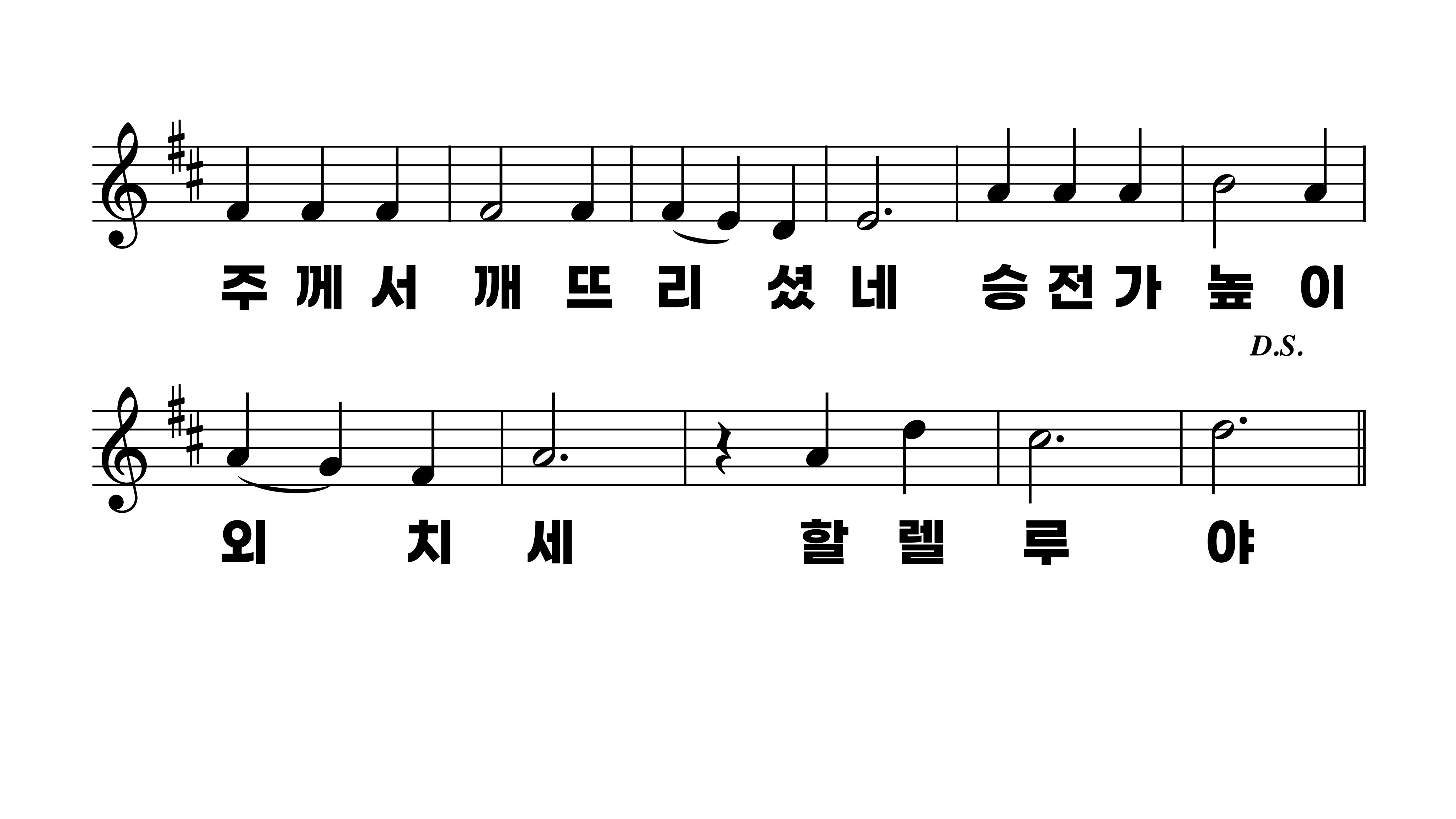 166장 싸움은 모두 끝나고
1.할렐루야할
2.할렐루야할
3.할렐루야할
4.할렐루야할
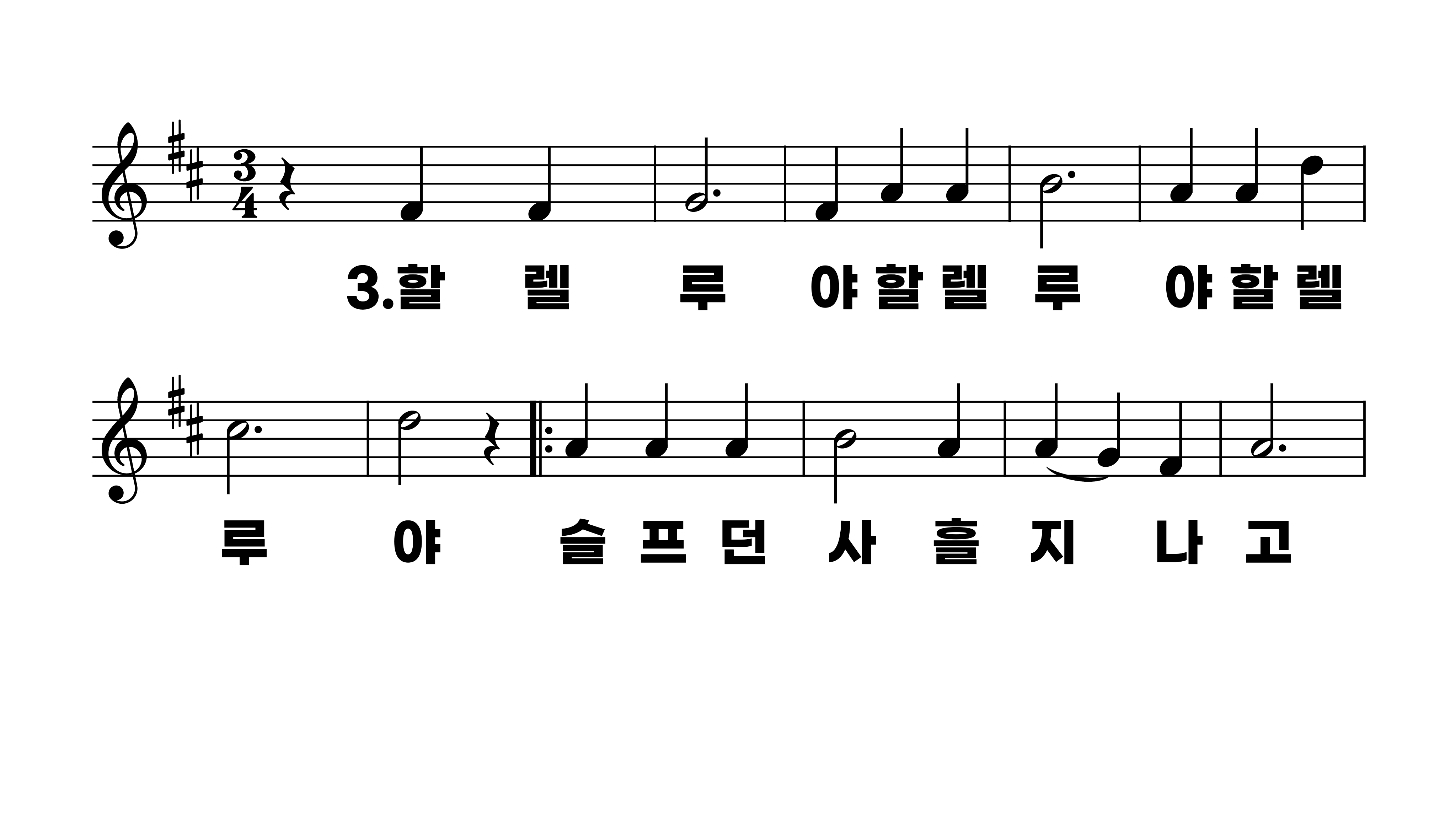 166장 싸움은 모두 끝나고
1.할렐루야할
2.할렐루야할
3.할렐루야할
4.할렐루야할
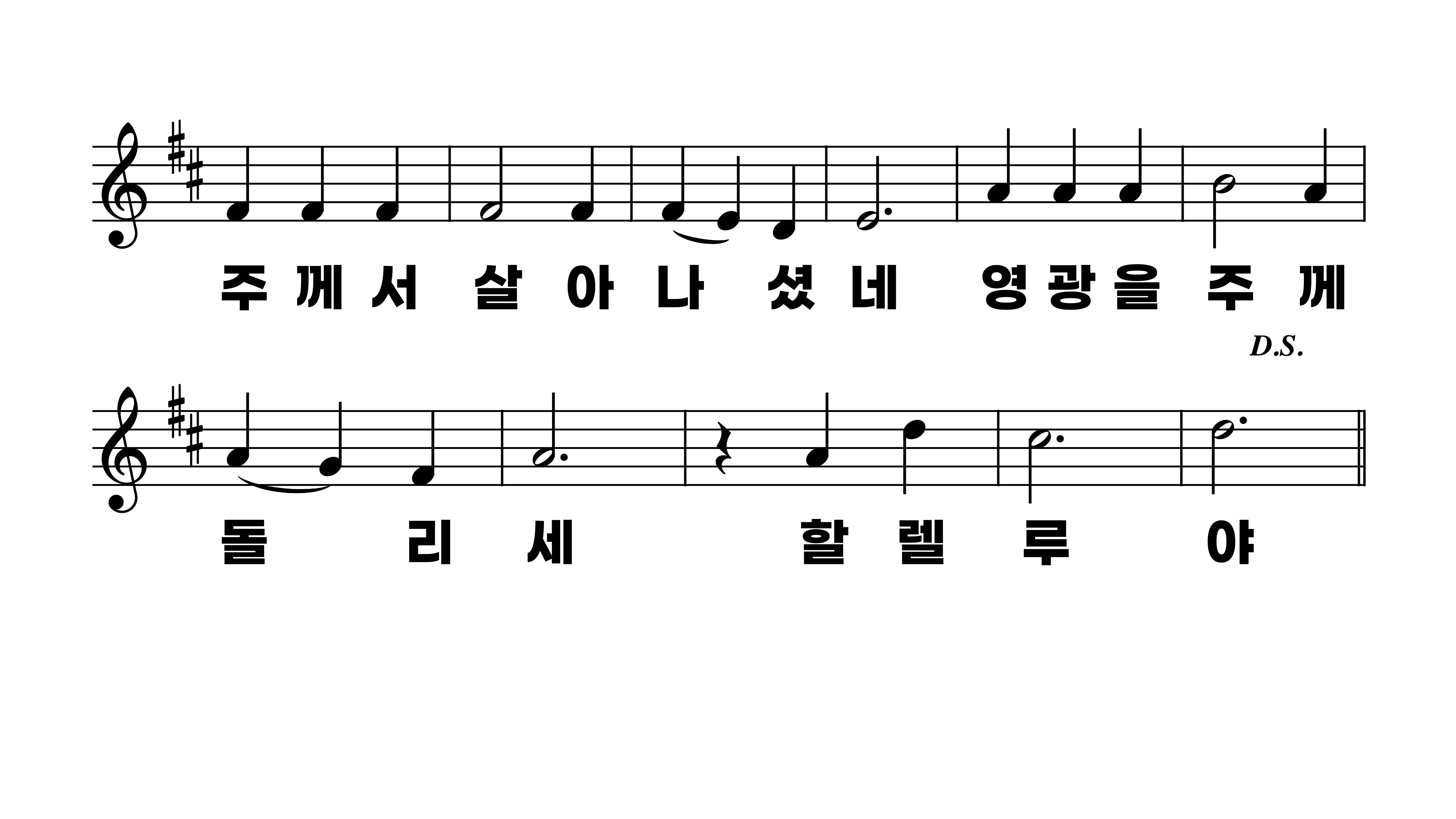 166장 싸움은 모두 끝나고
1.할렐루야할
2.할렐루야할
3.할렐루야할
4.할렐루야할
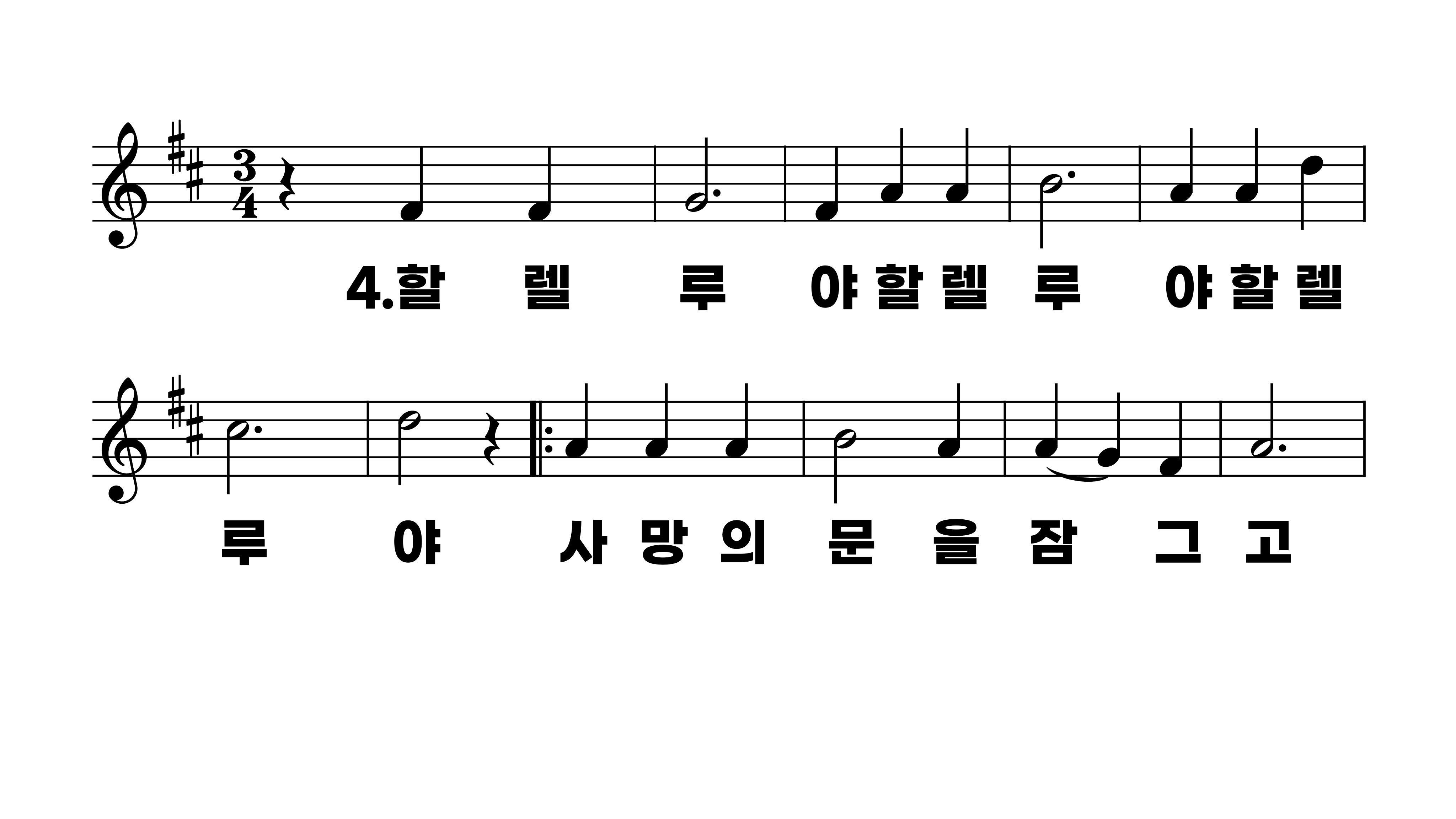 166장 싸움은 모두 끝나고
1.할렐루야할
2.할렐루야할
3.할렐루야할
4.할렐루야할
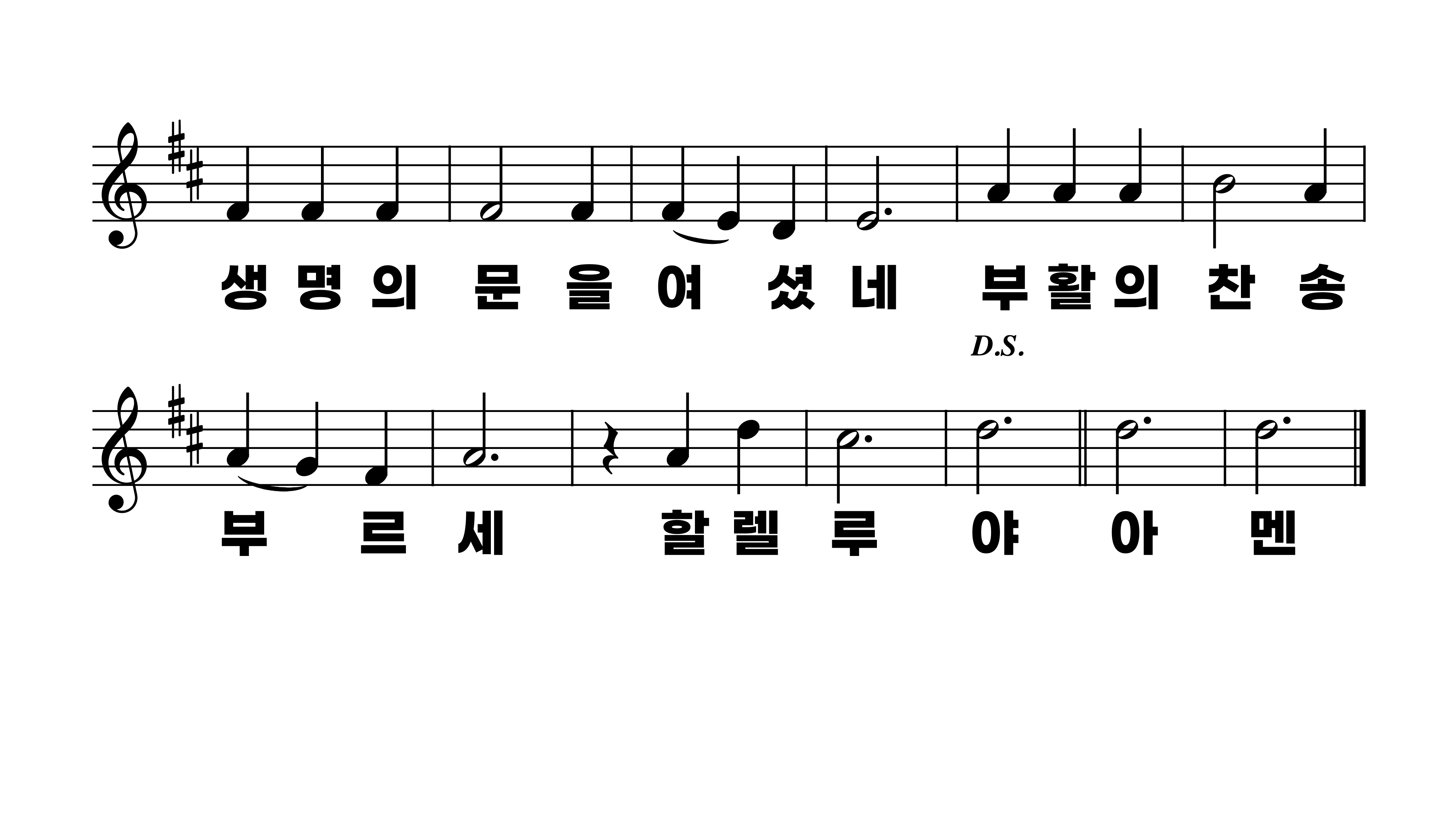 166장 싸움은 모두 끝나고
1.할렐루야할
2.할렐루야할
3.할렐루야할
4.할렐루야할